স্বাগতম
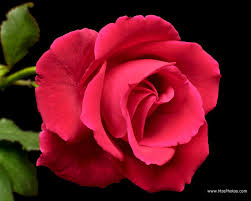 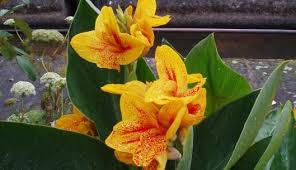 পরিচিতি
আবু সালেহ মোঃ মোস্তাকিম বিল্লাহ
আই ডি ১৪
সহকারি শিক্ষক –হযরত শাহ তাজ উদ্দীন কোরেশী রঃ উচ্চ বিদ্যালয়
হরিধরপুর,নবিগঞ্জ, হবিগঞ্জ। 
মোবাইলঃ০১৭১৮৪৪০৫৮৯
ই মেইল- mdbillah2017@gmail.com
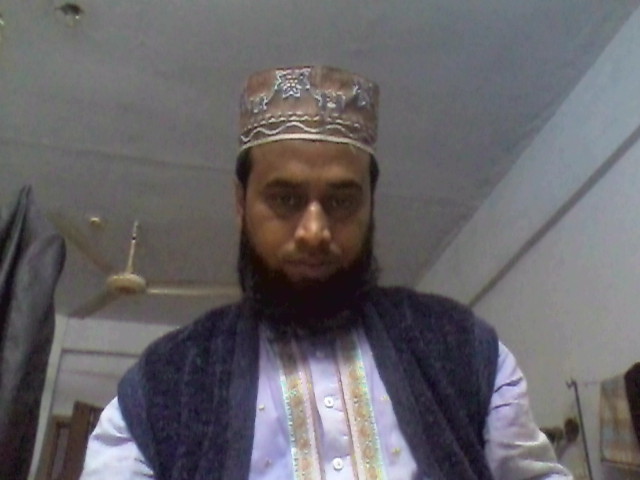 পাঠ পরিচিতি
শ্রেণী-নবম 
             বিষয়-ইসলাম শিক্ষা
                  অধ্যায়-৩য়
             পাঠ শিরোনাম-হাজ্জ
             শিক্ষার্থীর সংখ্যা-৫০
               সময়-৫৫ মিনিট।
শিখন ফল
এ পাঠ শেষে শিক্ষার্থীরা
১। হাজ্জ এর সংজ্ঞা বলতে পারবে।
২।হাজ্জ এর প্রকারভেদ বলতে পারবে।    ৩।হাজ্জের সামাজিক গুরুত্ব বিশ্লেষণ করতে পারবে।
পাঠ পরিকল্পনা
আজকের পাঠ
হাজ্জ
একক কাজ
হাজ্জ এর সংজ্ঞা লিখ।
জোড়ায় কাজ
দলীয় কাজ
হজ্বের ৩ টি সামাজিক গুরুত্ব বর্ণনা কর।
মূল্যায়ন
১। হজ্জ অর্থ কী?
২।হজ্জ কত প্রকার ও কী কী ?
৩।হজ্জ এর সামাজিক গুরুত্ব আলোচনা কর।
৪।হজ্জ এর আধ্যাত্মিক গুরুত্ব বর্ণনা কর।
বাড়ির কাজ
হাজ্জ এর আধ্যাত্নিক গুরুত্ব বর্ণনা কর।
ধন্যবাদ